General Data Protection Regulation (GDPR)An introduction
May 2018
What the Information Commissioner says
GDPR updates existing requirements – it’s evolution not revolution! 
It’s a journey requiring ongoing effort –  not a race ending on 25th May 2018 
‘those who self-report, who engage with ICO to resolve issues and who can demonstrate effective accountability arrangements can expect this to be taken into account when we consider any regulatory action’
Why you need to know?
Pet Blood Bank will be ‘processing’ personal information for employees and other workers, service users, volunteers, trustees, partner agencies
ensure personal info is proportionate, managed appropriately and secure
Handling requests for personal information
Eg requests from employees, service users, partner agencies 
The use of suppliers and third parties to provide services 
Ensure your contracts protect the personal information you are responsible for 
Data Controller (ie the employer) and Data Processor (3rd party) are jointly liable
Data Protection Principles
[Speaker Notes: DP principles haven’t changed]
Accountability
Accountability is a key GDPR concept
Employers need to demonstrate that their GDPR obligations have been complied with
Formal “impact assessments” required where there is a high risk to data subjects 
Need to give appropriate instructions (training) to employees handling personal data
Ensuring accountability will require regular review
Minimalist Data Retention
Minimisation links in with principles of privacy by design and default
Is not simply concerned with retention periods – must regularly review what data collected and why necessary
Language
Data Subject 
An individual who is the subject of personal data

Data Controller
 A person who determines the purposes for which and the way any personal data is processed eg an employer
Data Processor
Any person who processes personal data on behalf of the Data Controller eg outsourced third party provider – eg payroll provider, recruitment consultant, benefit provider
Processing
obtaining, collecting, recording, organising, storing, amending, retrieving, disclosing and/or destroying information or using it or doing anything with it
Language
Personal Information
Information, known as personal data,  means information relating to a living individual who can be identified (directly or indirectly) from that information. 

Any information relating to an identified or identifiable natural person directly or indirectly by reference to an identifier such as a name, an identification number, location data, an online identifier or to one or more factors specific to the physical, physiological, genetic, mental, economic, cultural or social identity of that natural person. 
Eg names, email addresses, opinions, identification numbers, cookies, IP addresses, biometrics, health related data element, photographs, 
Context is the key – the more data that is ‘bundled’ (combined) the greater the risk 
Recommend erring on the side of caution
[Speaker Notes: CONTEXT – spreadsheet with first name only isn’t on first glance an issue, but if put together with address or DOB then individual becomes identifiable]
Not all data is the same
[Speaker Notes: Sensitive Personal Data now known as SPECIAL CATEGORIES  - broadly similar to sensitive personal data]
Special Categories
Still need lawful basis, but in addition need to identify additional conditions for processing special category data, for example
Explicit consent 
Necessary for preventative or occupational medicine (Occ health reports) 
Necessary where individual unable to give consent
Criminal Offence Data
Data relating to convictions and offences or related security measures
Covers data about allegations, proceedings or convictions that would have been ‘sensitive data’ under the outgoing Act 
Prohibition on collection and processing of criminal data
unless legally required, or
local (ie UK) derogation
Requires a lawful basis for consent (same as any other data), but
Also need to comply with Article 10
Processing has to be in an official capacity or needs specific legal authorisation (is likely to be defined in the new DP Act)
[Speaker Notes: Moving on to the issue of DBS checks, and this is another example of the GDPR in practice within HR.



The GDPR imposes a prohibition on the collection and processing of criminal data, unless legally required. This means that routine, basic DBS checks will be more problematic. However, Member States are allowed to exercise a derogation in respect of this form of processing special personal data, and the UK Government is proposing to substantially preserve current DBS operations through the new Data Protection Act.  However, the Act proposes that if DBS checks are to be undertaken, employers will need a detailed policy identifying how they will protect the information and dispose of it. 

It is not yet known whether such a policy will need to be separate from the required general data protection policy under the GDPR, but what is clear is that many employers will need to reconsider current practice, how this is communicated, and importantly how this is justified. 

You may need to assess whether you need to carry out criminal record checks; review your current recruitment processes; and ensure that the data minimisation principles ie how long your hold information for are considered]
Criminal Offence Data
Certain checks will still be permitted
conducting routine basic checks will be more problematic
What should you do?
assess necessity of obtaining criminal records data
review recruitment processes and application forms
ensure data minimisation principles are met eg how long you hold the information for 
ICO still to publish more detailed guidance once legislation finalised
Lawful Basis for Processing
Consent
Currently employers rely on ‘consent’ to process personal data 
Often within the employment contract/written statement
GDPR – where an imbalance of power, consent invalid  
ICO – consent unlikely to be acceptable basis for processing employment data under GDPR
Lawful Basis for Processing
[Speaker Notes: So if employee consent to processing is no longer a viable option, how should HR respond? Processing will need to be justified on the other legally-recognised grounds shown on the slide. Employers need to consider whether processing is NECESSARY (not just “nice to have”):
for the performance of the employment contract or for preparatory steps related to it; 
for employer compliance with a legal obligation; 
to protect the employee’s vital interests (or those of another);
for a task carried out in the public interest; 
for the purposes of the legitimate interests of the employer (or third party). 

These grounds do not apply to sensitive personal data now called special categories (such as information about race, health, or sexual orientation) which require additional conditions for processing to be complied with.  

The idea of not relying upon consent may be much worse than the reality – a large percentage of processing for which HR is responsible will by its nature fall into one of these categories (e.g. simple payroll information and contact details are clearly “necessary” to the employment contract.). The key change for HR personnel is therefore to identify these reasons for processing and to record them. It should be noted that when an employer is relying upon the legitimate interests condition for processing the GDPR requires that employees are informed of what these legitimate interests are – it is no longer sufficient simply to say that personal data will be processed in the pursuit of one of the organisation’s legitimate interests without clarifying what that means.]
Consent and ‘special categories’
As well as a lawful basis for processing, ‘special categories’ require a separate condition for processing
Explicit consent 
Protect vital interests of data subject
Preventative or occupational medicine
Rights & Obligations
Access
Accuracy/Rectification
To be Forgotten (Erasure)
Restrict Processing
Object
Data Portability
NEWRight to Erasure (be forgotten)
Organisation must:
Individual has right to erasure if:
Personal data is no longer necessary
Consent withdrawn
Their data has been unlawfully processed
Legal obligation to erase
Data was added to social media while under 18
Comply with request unless it has a legal obligation to continue processing the data
If personal data has been made public take steps to inform any other processors of data subjects request for erasure
NewRight to Restriction of Processing
Individuals can request:
Organisations must:
Restriction of processing until accuracy claim is verified
Retention of unlawfully processed data
Retention of data for exercise or defence of legal claims
Take steps to ensure restriction as requested
Only recommence processing on data subject request
Inform data subject if data processing will recommence and why
NewRight to Data Portability
Individuals have the right to receive their personal data in a structured, commonly used and machine-readable format and the right to transmit those data to another controller without hindrance

Only applies if data is processed by consent or contract AND

Processing is carried out by automated means
Privacy Notices
[Speaker Notes: what information you hold that constitutes personal data;

what you do with the personal data you process;

what you actually need to carry out these processes - a privacy impact assessment can help you to answer this question;

whether you are collecting the information you need;

whether you are creating derived or inferred data about people, for example by profiling them; and

whether you will be likely to do other things with it in the future – this can be particularly important if you are undertaking large scale analysis of data, as in big data analytics.]
Employee Privacy Notice
[Speaker Notes: As well as DP Officers contact details – if you have one 

GDPR requires employers to be proactive in communicating to employees how their personal data will be processed. Employees must be advised what data will be collected, retained or processed, by whom and for how long. They must also be informed of their rights of access to their data, ability to object to or correct it and to whom they can complain if the employer fails to comply. Communications to employees are often called privacy notices and they will be key to meeting this obligation.  

[Question: Who knows where their organisation’s current privacy notices can be found?]

The GDPR says that the privacy notice needs to have significant detail, but also needs to be clear and accessible. The use and content of privacy notices is an area in which HR professionals are likely to play an essential role, so you will need to give thought as to the information which is communicated to staff. For the most part the information must be provided at the time of data collection. 

You will also need to consider how privacy notices may be adapted for the individual concerned, for example as between existing and potential staff. For current employees a new or updated privacy notice may be implemented; for new employees the information could be included with other induction material or training; and for job applicants privacy notice details may be provided before applications are lodged and data provided. 

As with accountability, privacy notices will require regular review and updating. They must reflect data protection practice in reality at any given time. 

The Information Commissioner’s Office has produced a Code of Practice concerning privacy notices which you may find helpful.]
What does it look like?
Data Processors
Data Breach Reporting
Report breaches without undue delay and within 72 hours
If high risk to individuals notify of breach without undue delay
Must document breach in all cases
High penalties if obligation not observed
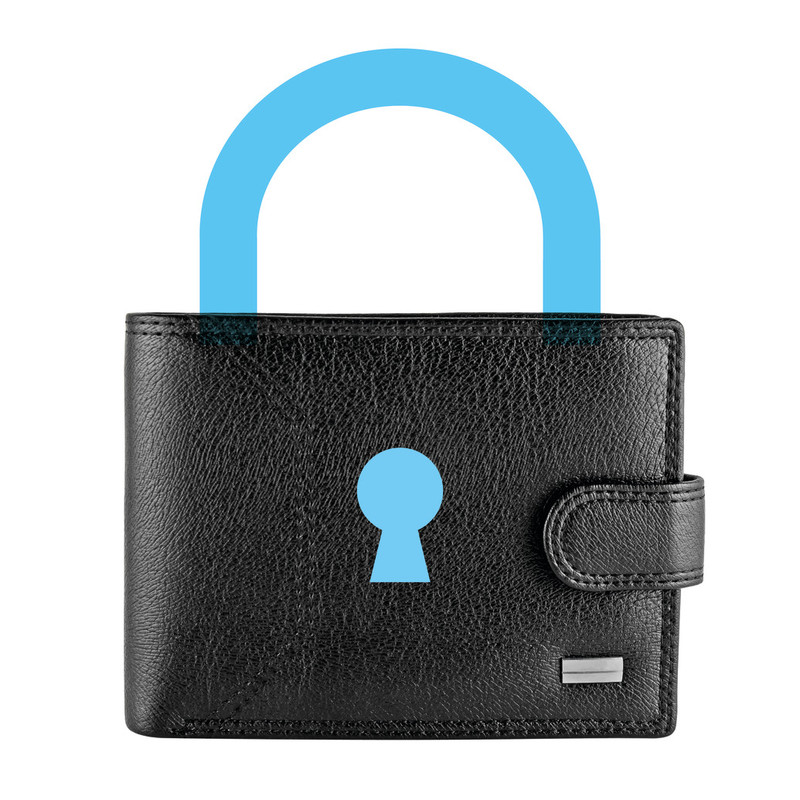 Increased Penalties
Currently up to £500k
GDPR – two tier systems of fines 
Lesser incidents €10m or 2% t/o whichever is greater 
Serious violations €20m or 4% t/o whichever is greater
Last years’ fines (£880,500) - under GDPR £69m
For example:
Talk Talk fined £400k – under GDPR fined £59m
Pharmacy2U £130k – under GDPR £4.4m 
Breaches can also be published – reputational damage to consider
[Speaker Notes: Fines are X79 under GDPR]
keychanges….
In summary …….
Establish who will drive GDPR compliance
Map flow of information– keep written record
Update and issue:
Privacy Notices
Consents 
Policies (DP, IT use, Social Media, Retention) 
Replace ‘consent’ clause in employment contracts 
Identify 3rd parties who process data for you
Who will update/re-negotiate? 
Provide training
[Speaker Notes: Likely won’t require DPO]
…… and finally
NEVER
ALWAYS
Share confidential info
Connect unauthorised devices
Disclose your password(s)
Make assumptions about identities 
be aware before you share!
Keep computers/devices locked
Lock away confidential papers
Know what’s in your policies/procedures
Report any breaches or near breaches
Seek management advice is unsure on concerned